Колобок
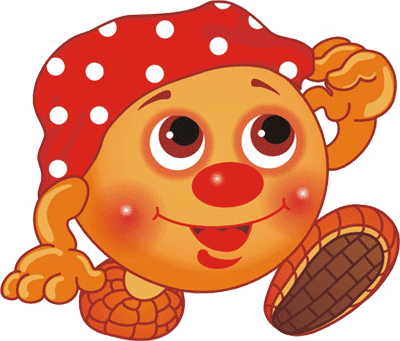 Филалеева Кузьмы
Ребята ,помогите колобку в его путешествии. Чтобы его не съели нужно правильно выполнить задания.
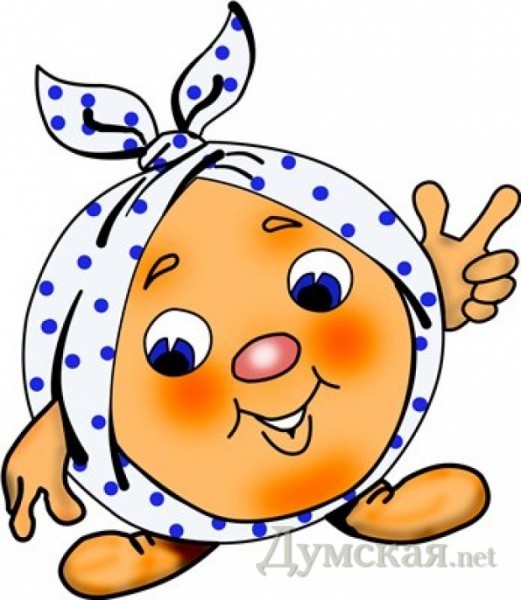 Задание от Деда и Бабы
Вставьте пропущенные числа. 
21 :   = 3
     : 4 = 3
24 :   = 8
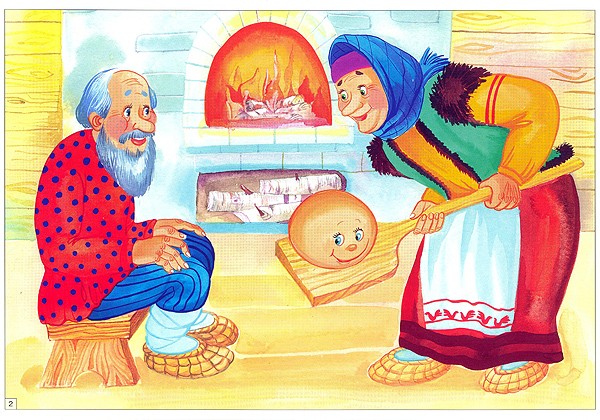 Задание от Медведя
Продолжите ряд чисел:
10, 21, 32, 43, 54, 65, _ ,  _ , _  .
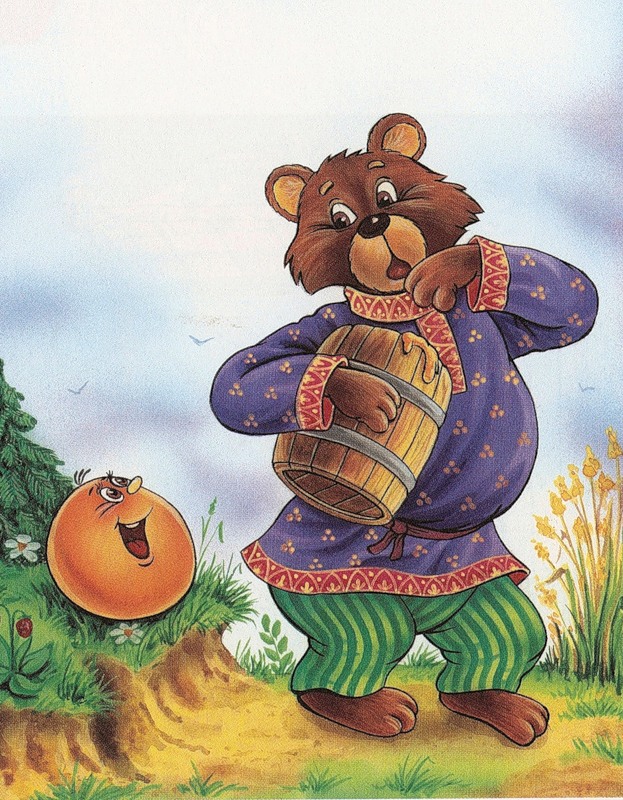 Задание от Волка
По лесной тропе бежали волки: один впереди и два сзади, один сзади и два впереди, один между двумя и три в ряд, два волчонка бежали сбоку. Сколько всего было волков?
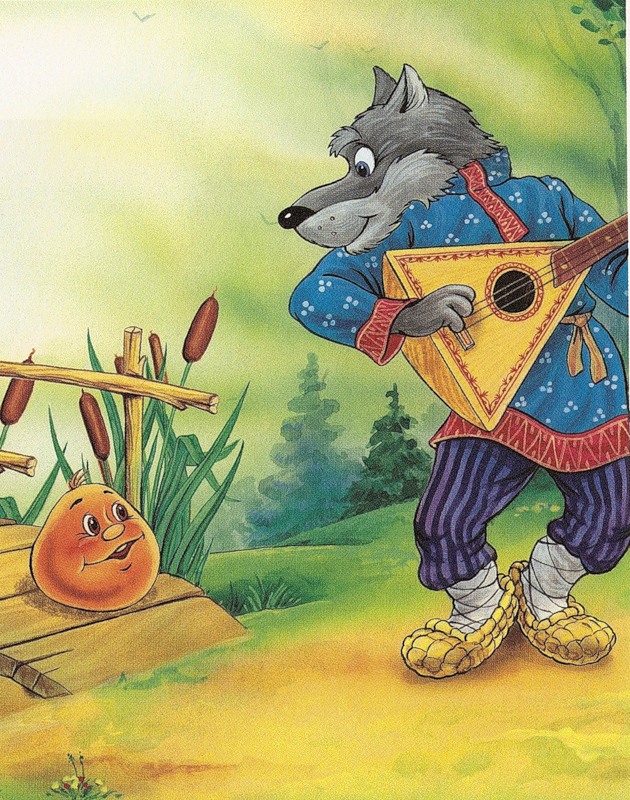 Задание от Зайца
В корзине лежат яблоки и груши: груш на 6 меньше, чем яблок. Сколько яблок, если груш -12?
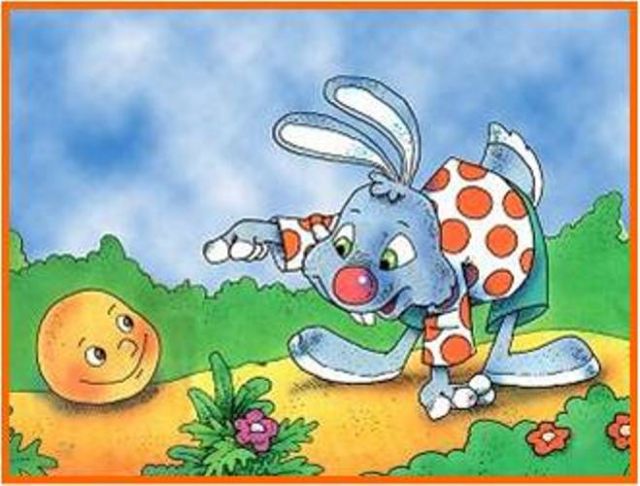 Задание от Лисы
Гусь весит 6 кг, а курица на 3 кг легче . Сколько весят 4  таких курицы?
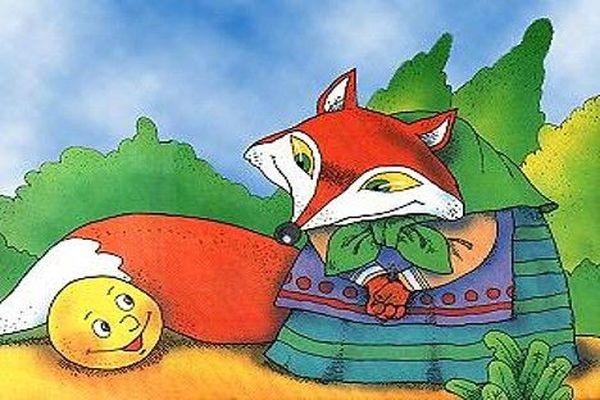 Спасибо, ребята! Колобку очень понравилось путешествие.
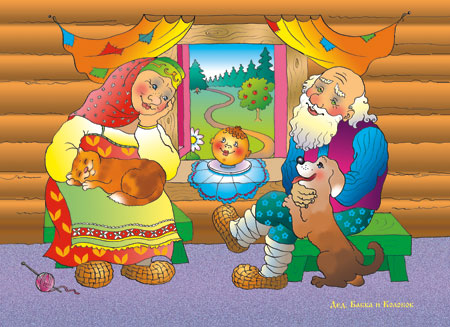